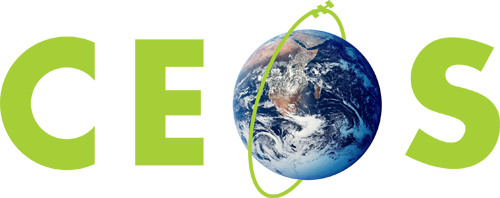 Committee on Earth Observation Satellites
CEOS Views on 
Ministerial Declaration
Brent Smith, CEOS rep to Ministerial WG
Plenary Agenda Item #13
29th CEOS Plenary
Kyoto International Conference Center
Kyoto, Japan
5 – 6 November 2015
Draft Declaration for GEO Ministerial

Hallmark of, and expected outcome product from each GEO Ministerial. The final Mexico City Ministerial Declaration draft was prepared by Ministerial WG, and consolidated through two iterations with GEO Members/POs and ExCom and GEO Co-Chairs review. It is submitted for GEO Plenary discussion (on Plenary first day), in preparation for 13 November Ministerial.

CEOS Chair/SIT Chair sent 4 September comments on previous version, commending the strengthening of previous text as CEOS had suggested.

CEOS Chairs recommended further strengthening around 3 key topics:
       ---GEO Members to leverage their UN institutional memberships to 
       establish mechanisms to enable more effective GEO and UN interaction;
	---Commitment of governments to share their data, and data created by their
       agencies;
	---GEO Members/POs commit to address priority gaps, sustain EO systems
       and provide data access to inform planning/policy/management .
2
How CEOS Comments Addressed in Final Draft Declaration

While ruling out any “commit” language or references to “our governments,”  
     Ministerial WG did take CEOS recommendations into account as follows:

In Paragraph 7, second sentence added:  “Urge governments to promote GEO 
     nationally, and through their representation in international organizations, to 
     realize a more effective collaboration with GEO.”

In Paragraph 10, fourth sentence added:  “Call upon the global Earth 
     observations community to make, to the largest extent possible, Earth
     observation data available and accessible through the GEOSS.”

In Paragraph 11, first sentence now reads “Resolve to sustain and develop
     the observing systems required to provide high-quality reference data and
     time-series Earth observations; address observation gaps; maintain and evolve
     the GEOSS common infrastructure as a public good to deliver data, information,
     and knowledge that responds to stakeholders’ requests and informs their
     decision-making processes.”
Summary comments:

---While legal constraints, particularly those of the GEO Co-Chairs, constrained the acceptance of “commit” language in the Declaration (this in marked
contrast to the September Ministerial Declaration resulting in the proclamation of the 2030 Global Goals for Sustainable Development), a good faith effort was made by the Ministerial WG to take CEOS recommendations into account and find language to accommodate them.

---There was much back and forth as to whether “Participating Organizations”
would be identified in the Declaration text.  Preamble refers to “We, Ministers,
GEO Members and Participants….”  Paragraph 4 refers generically to GEO
being a “unique partnership of governments and participating organizations,” 
but POs are not elsewhere cited.  CEOS is itself well situated as having its
membership linked to government agencies.

Recommendation that CEOS endorse and support the Declaration

Discussion